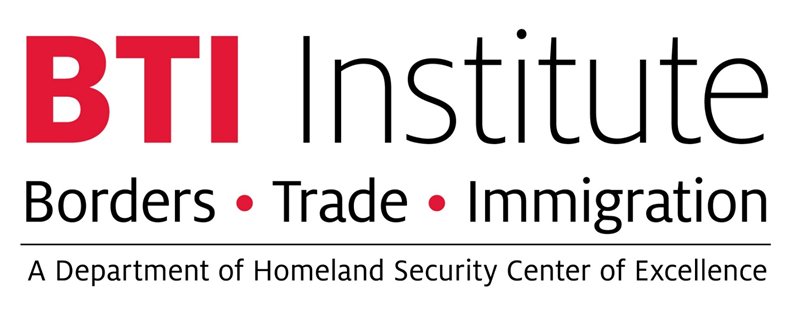 Kickoff: February 21, 2020
DNA Assays for Determining Honey Origins

Dr. Richard C. Willson, University of Houston (PI)
Dr. Aniko Sabo, Baylor College of Medicine (Expert in Bioinformatics)
Dr. Katerina Kourentzi, University of Houston (Expert in Assay development)

Other personnel: 
Dimple Chavan, University of Houston (Graduate student)
Suman Nandy, University of Houston (Graduate student)
Project Overview
Goal:
The main goal of this project is to develop practical means to identify honey country of origin using pollen DNA, and the DNA dissolved in filtered honey
Three Objectives:
Objective 1: A DNA sequencing and sample-clustering analysis pipeline which identifies the origin of the great majority of honey samples based on known standard samples and ITS2 barcode databases
Project Overview
Objectives (continued):
Objective 2: DNA amplification-based RPA analysis methods derived from the sequencing work, capable of accurately identifying a large fraction of honeys originating from the People’s Republic of China, with a time-to-result below eight hours
Objective 3: Demonstration of purification, PCR amplification and sequencing of soluble DNA from filtered, pollen-free honey
Samples and Data
Goal 1: Pollen DNA barcode sequencing-based identification of plant and geographical origins of honey
Acquisition and pollen-sequencing of at least 300 honey samples, with emphasis on countries of CBP interest 
Analysis by clustering 
Analysis using public database information
Resistance to evasion attempts (e.g., pollen spiking) will be validated
Establishment and documentation of standard operating procedures for sequencing-based identification of the species of pollen grains
Honey Sample Library
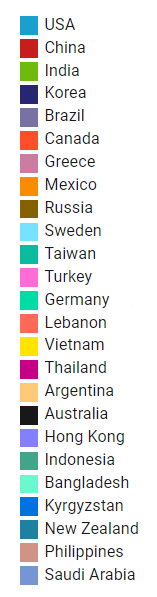 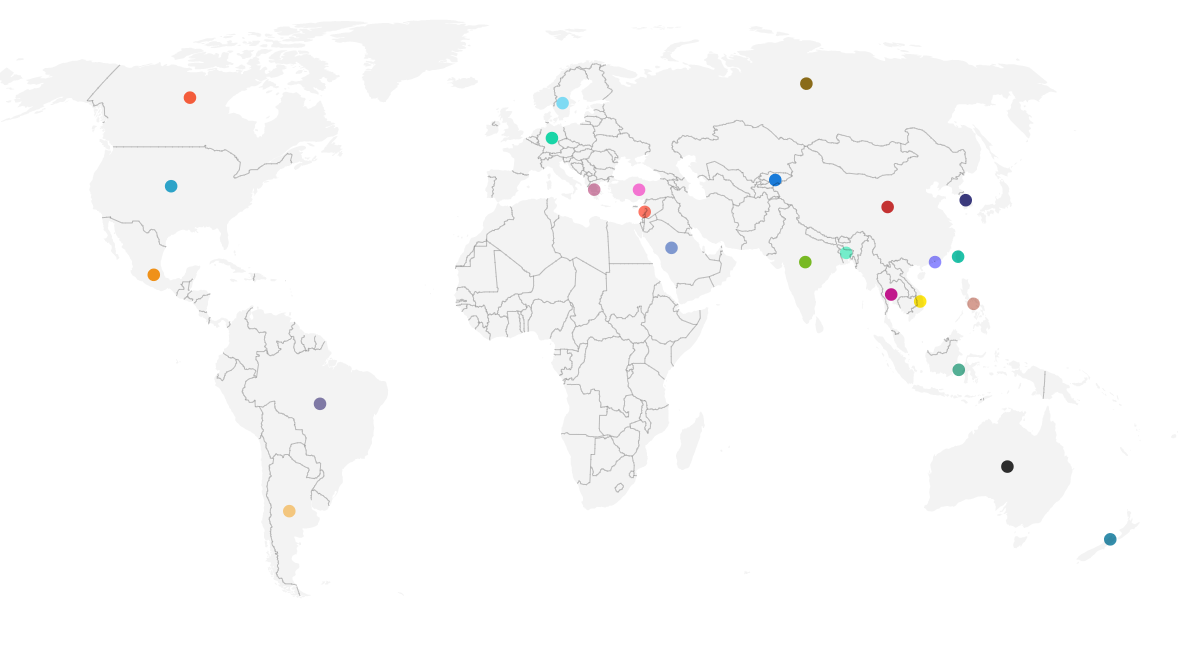 3
1
1
3
5
2
13
40
2
3
4
4
18
1
3
7
1
5
2
2
1
2
3
1
1
129 samples from 25 countries (including 40 from PRC, 18 from India)
Honey Sample Library
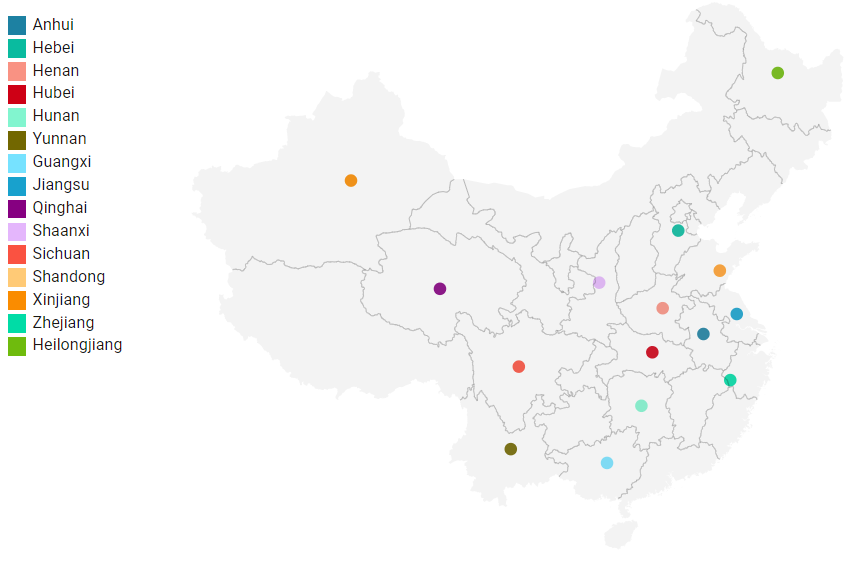 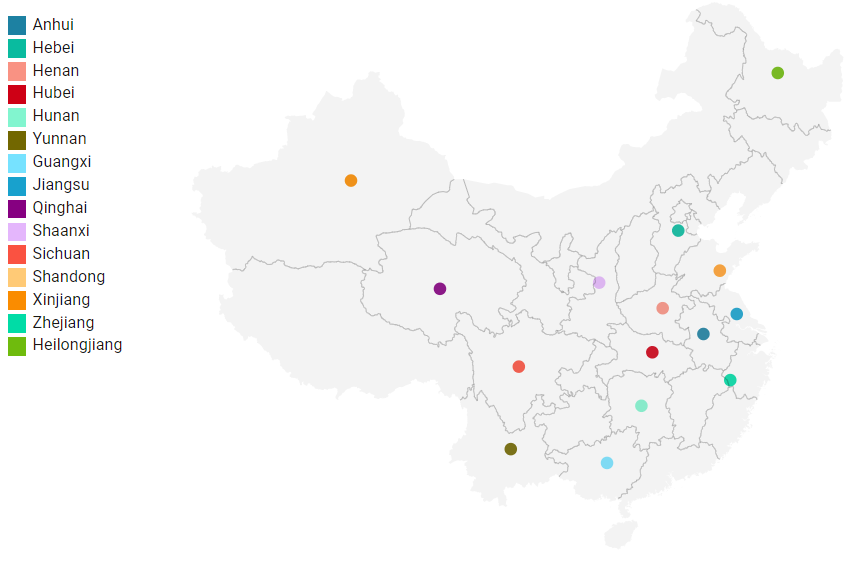 Honey samples acquired from 15 provinces of China
RPA
Goal 2: Demonstrate RPA-based rapid analysis of pollen DNA

To be derived from the sequencing results (Goal 1)
Primer/probe design 
Testing of primer sets with purified nucleic acids, known mixtures, and deep-sequenced DNA from honey
Documenting SOPs for RPA identification of the species of pollen grains
Identifies most samples from the PRC, within 8 hours 
(scheduled to start March 1, 2020)
Pollen-Free DNA
Goal 3: Demonstration of purification, PCR amplification and sequencing of soluble DNA from filtered, pollen-free honey

Testing and optimization of pollen-free DNA capture and purification protocols, and if needed whole-genome amplification. Testing by spike/recovery of DNA fragments of varied size
Application of pollen-free plant DNA in sourcing of filtered DNA, using the sequencing and PCR methods of Goals 1 and 2
Efforts have been invested to develop different protocols for DNA capture
promising demonstration results, though only n = 1 (using anion-exchange Q Sepharose and anti-DNA antibodies coupled to amine-modified magnetic nanoparticles)
Student Involvement
Undergraduate students
Four paid undergraduate B.S. students will participate, two at a time
Supported by work-study funds or other in-house sources of support, with more intensive work during the summers and vacation periods  
Some additional unpaid students may use this work in support of their B.S. degrees, but those paid in connection with the project will not be receiving academic credit
Will be involved in curation of our collection of honeys from international sources, literature research on the ranges of particular plants of interest, and assisting in the laboratory on purification of pollen and free DNA from honey samples, and later in development of RPA DNA amplification assays
Student Involvement
Graduate students 

Dimple Chavan 
Fourth-year Ph.D. student in Biology & Biochemistry working on DNA-based detection technologies, especially honey pollen DNA sequencing 
Will assist Dr. Kourentzi with DNA extraction, isolation and purification, and library preparation for Next Generation sequencing and the development of isothermal RPA-based DNA amplification assays
 
Suman Nandy 
Second-year Ph.D. student in Chemical & Biomolecular Engineering specializing in bioseparations including pollen-free DNA from honey, who will focus on purification methods to isolate pollen, pollen DNA, and soluble DNA from honey, in maximal yield and free of inhibitors or cross-contamination
Will also assist in the development of isothermal RPA-based DNA amplification assays
Timeline
Deliverables
Milestones
Performance Metrics
Transition Plan
Stakeholder Engagement
Monthly teleconferences, supplemented by both summary and topic-focused written reporting, with associated feedback and answers 
A detailed report at 30 days after start
Provide extensive SOPs for the sample-preparation, sequencing, and informatics analysis methods to CBP technical specialists, as well as a database of all sequence and clustering results obtained over the course of this work
Multiple in-person engagements between the Project PI and Project Champion/ CBP-LSS team including at the Annual BTI meeting and at CBP HQ as requested
 
Notional Transition Plan
Upon completion of this project, we will have established a new world-class resource for identification of the sources of honey
If the work is successful and CBP chooses to use DNA as a means of establishing country of origin of honey, CBP has expressed that it likely will prefer to establish this workflow in its own facilities
Toward this end, UH and Baylor will document and provide SOPs, primer sequences, databases and informatics workflows, as well as any assistance required
Programmatic Risks and Mitigation Plans
*Severity to completion of the project: high; medium; low
Schedule for report submission
*Please note reports will be submitted in the last week of the scheduled month
Next Steps
Project Start Date- Feb 01, 2020
Pollen DNA purification and prep protocols (D3; report)- March 07, 2020
Monthly reports as stated in the project plan
1st Quarterly Meeting and Report- April 2020 as per the Project PI and the Project Champion’s schedule
Questions?